Year 12: Religious Conflict and the Church in EnglandPart 1: The Church in 1529.
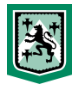 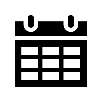 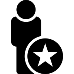 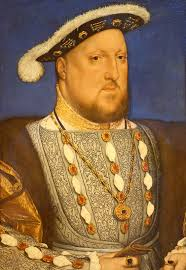 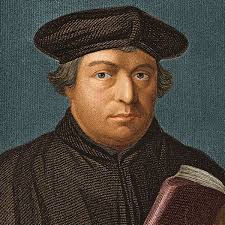 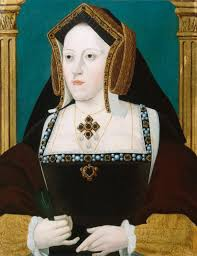 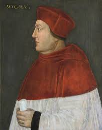 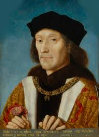 The Monarchy: 
Henry Tudor brought an end to the Wars of the Roses. 
Legacy on Tudor monarchs- scared, 
vulnerable and worried about attacks. 
Arthur (Henry VII’s eldest son) died in 1502. Reinforced the need for Heir and a spare. 
Henry got £12500 per year from the church. 
The nobility: 
Strength needed curbing after the Wars of the Roses. 
Played a part in decisions- Privy Council. 
Sat in House of Lords. 
Active in court cases. 
The Church:
Monarch depended on the church for good governance.
England was part of wider Christendom. 
Collected taxes. Rome received £4500 from England. 
Canon Law & church courts gave the clergy an elevated status. 
Abbots and bishops sat in the House of Lords. 
Some sat on the Privy Council i.e. Wolsey. 
Pope could excommunicate the King. 
Everyone in England was religious- gave the church power. 900 parishes in total. 
The church was in control of peoples wills and many left money or possessions to the church.
1509- 850 monasteries or religious houses across England. These were places of prayer and learning and they would help the poor and sick. 
Monasteries also held large parts/areas of land. Wool was a major export of monastic land.
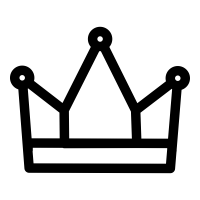 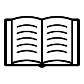 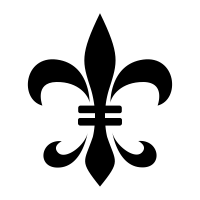 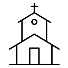 Were his views popular?